Les Progressive Web Apps
Philippe Cécillon
Présentation
Une PWA qu'est ce que c'est ?
Une application web qui va proposer progressivement à l'utilisateur une expérience se rapprochant d'une application native
Vu du développeur :
Une seule application web qui regroupe le meilleur du web et le meilleur des applications natives
Vu de l’utilisateur :
Un simple site web
Une application installée offrant une expérience immersive
Une expérience offline
Rester informé en souscrivant aux notifications
PROGRESSIVE
Les avantages des 2 mondes
Petit historique
Comment on fait ?
On jette notre code d’application web et on repart sur une PWA
PWA sont un ensemble de technologies, on choisit quoi implémenter et quand
Quelques mois de travail
Quelques heures à quelques jours de travail
Comment ça marche ?
Les PWA s’appuient sur 3 éléments :

Le Web App Manifest
Les Services Worker
Un ensemble de conseils d’architecture et de stratégie de cache
Comment ça marche ?
Le Web App Manifest
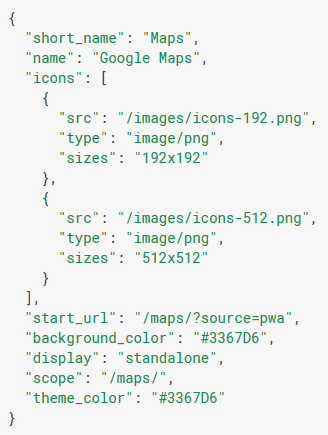 Objectif rendre votre application
Installable
Immersive
Engageante
Un simple fichier manifest.json lié dans le header de votre index.html
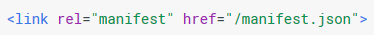 Comment ça marche ?
Les Services Worker 1/2
Un script écrit en JS que le navigateur exécute en arrière plan
Une fois installée depuis votre page web il sert de proxy entre votre page web et le réseau
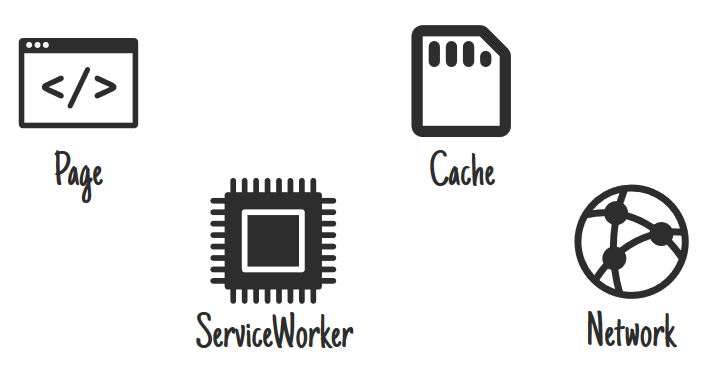 Objectif rendre votre application
Indépendante du réseau
Performante
Comment ça marche ?
Les Services Worker 2/2
Capables de communiquer avec les Apis natives
	Géolocalisation
	Capteurs (Magnétomètre, Accéléromètre, Gyroscope, Camera)
	Sortie audio
	Synthèse vocale
	Apple Pay (iOS)
	Notifications Natives (Android)
Comment ça marche ?
L’architecture app shell
Premier accès
Téléchargement du shell et mise en cache par le service worker
Affichage du shell et d’un loader
Téléchargement des données
Affichage des données

Accès suivant
Affichage du shell depuis le cache
Téléchargement des données
Affichage des données
Démonstration
Retours d’expériences
Est ce qu'on y va ?
Mon avis sur différents cas
Une Application déconnectée 
Juste consultation hors ligne > OK
Edition hors ligne > KO (annonce de google « api file write »)

Une Application hybride
iOS manque le support des notifications > KO
android > OK

Une Application plus performante > OK
Recommandations avant de se lancer
Définir les avantages recherchés et vérifier la mise à disposition des Apis nécessaires selon les plateformes
Les PWA ne sont pas reconnues comme telles depuis les mobiles si non servies en HTTPS
Techno et normes en évolution constante
Attention aux articles vantant les PWA, ils sont basés sur Chrome et Android
Cache : attention à bien prévoir la mise à jour des éléments hors ligne (librairie Workbox)
Tester l’expérience sur les navigateurs secondaires
Retour des pionniers
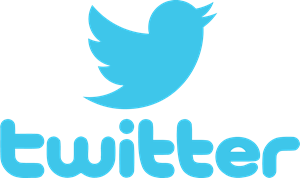 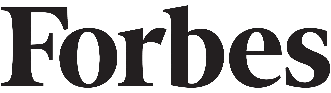 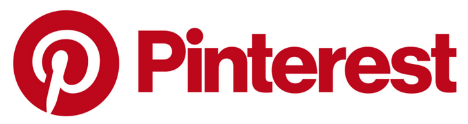 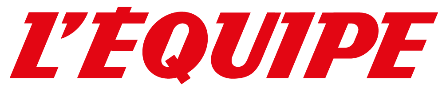 PWA
Engagement utilisateur
Revenus
Performance
Retour des pionniers 1/3
Retour des pionniers 2/3
Retour des pionniers 3/3
Ressources
Liens pour aller plus loin
Ressources utilisées pour la démo
tutorial PWA
add to home screen
iOS tips
notifications doc
notifications firebase

Pour aller plus loin techniquement
Les stratégies de caches
Workbox (librairie d'aide à la gestion de cache)
Retour des pionniers
Pinterest
Twitter Lite
Alibaba
Forbes
L'équipe
Questions / Réponses